M.Q.P.A.
Semper vigilans
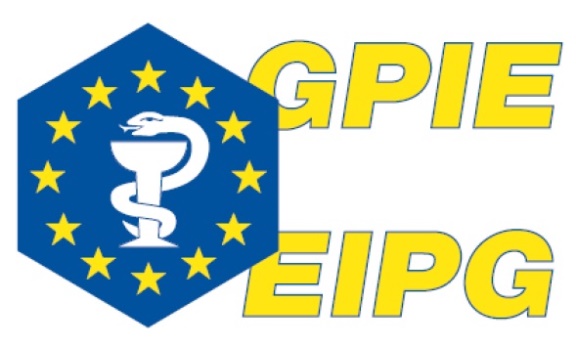 General Assembly 2025Madrid, 10 and 11 May 2025
Country Report and Position 

Malta Qualified Persons Association
Claude Farrugia
Association Insight & Main Activities 2024
Founded in 2004, the mission of the MQPA is to support Qualified Persons and Qualified Persons for Pharmacovigilance in Malta, and to strive to maintain high professional standards in the interest of Qualified Persons, Qualified Persons for Pharmacovigilance, the pharmaceutical industry and society in general.
Represent Qualified Persons on Pharmacy Council
Associate Member of MaMVO
Represent Qualified Persons at regular meetings of Board
2024: Meeting with Minister for Health and Active Aging, Superintendent of Public Health and Malta Medicines Authority to discuss impact of Regulation (EU) 2023/1182 [Windsor Framework] on implementation of Delegated Regulation 2016/161 [DR].
My Association Activity’s Plans
Continued participation in regular meetings of Board of MaMVO to monitor implementation of DR.
Monitor and support QP’s, RP’s and MaMVO in the challenges posed by the implementation of the Windsor Framework, and parallel developments elsewhere in EU, particularly IT/GR.
Provide support in the application of Good Distribution Practices within the context of the DR and the Windsor Framework.
Provide support in the knowledge skill requirements in the field of serialisation to enable local development of serialisation activities
What we appreciate as being a member of EIPG
Access to an overarching European organisation and lobby group taking a position in consultation processes and ensuring representation at European level.
Access to a source of technical information not readily available through other channels, and that can provide guidance on matters where clarity is lacking
Access to a European network of professionals and colleagues within pharma industry in sister organisations at a European and global level.
What we would need more from EIPG
Renewed effort to update Guides of Practice of both QP’s and Good Distribution Practice
Continued investment in technical documentation to serve as a source of consultation / technical library for members
Ensuring active participation in consultations for the updating of Good Practice guides by European Commission.
Ensuring that implementationof Delegated Regulation remains a niche area of activity and oversight, including the challenges created by impact of diversity of implementation across Europe.